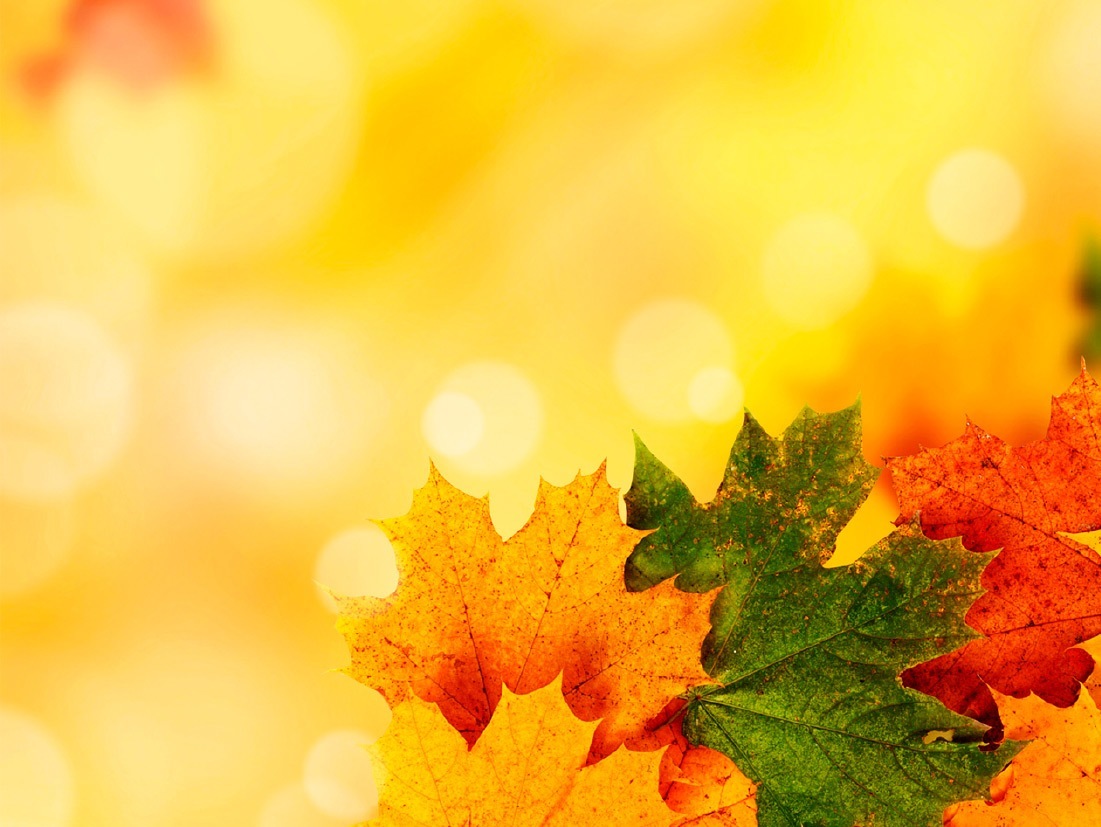 Викторина «Осенние деньки»
Доскажи словечкоУ избы помоет крышу,Отведет в берлогу Мишу,Труд крестьянский завершит,А потом листвой шуршит.Мы её тихонько спросим:- Кто ты? – И услышим? …
Доскажи словечко 
Солнце греет слишком мало,
Время золота настало.
Листья жёлтые летят,
Скоро голый будет сад.
Птицы в стаи собрались,
Звери в спячку улеглись.
У кого друзья не спросим
К нам пришла ребята…
Доскажи словечко
Много ягоды в лукошках,Тут и клюква, и морошка.Вот чернеет ежевика,Рядом - красная ...
Доскажи словечко
На опушке, у дорожкиОн растет на белой ножке.Красным цветом красит борЯдовитый ...
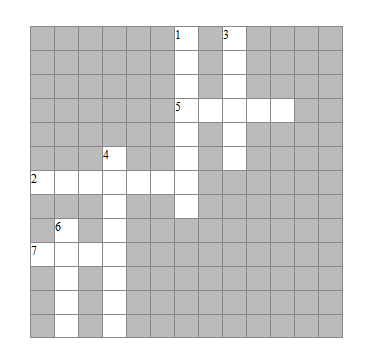 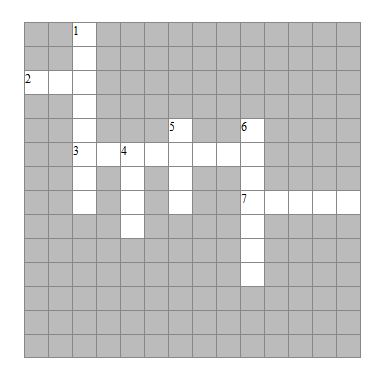 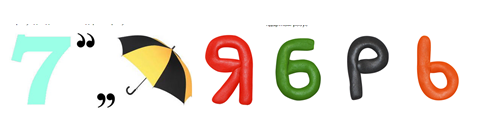 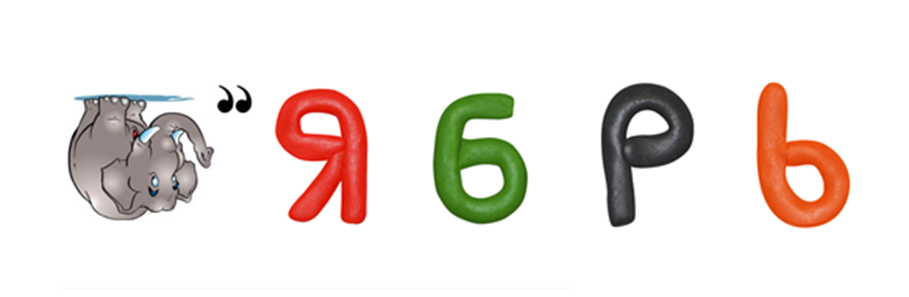 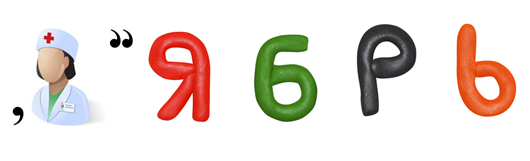 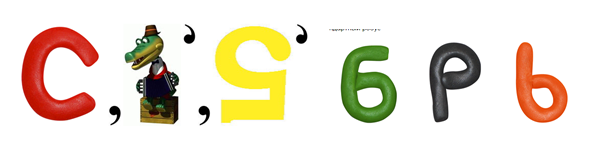 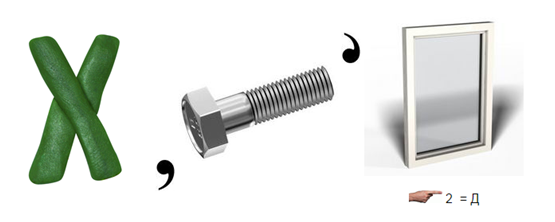 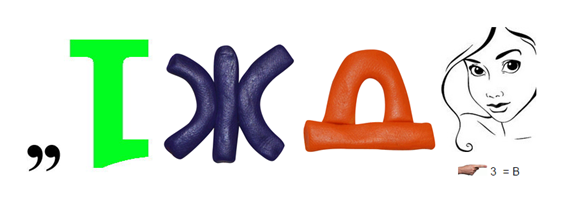 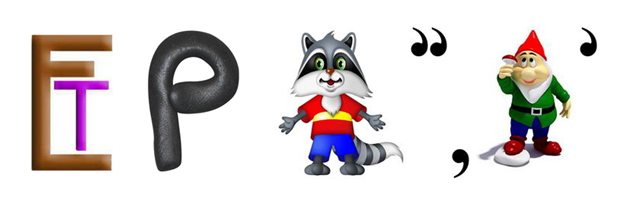 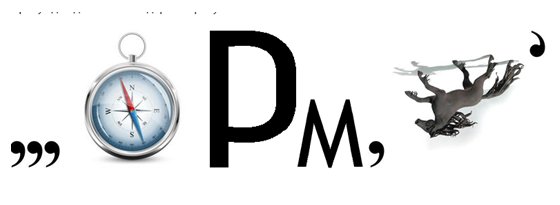 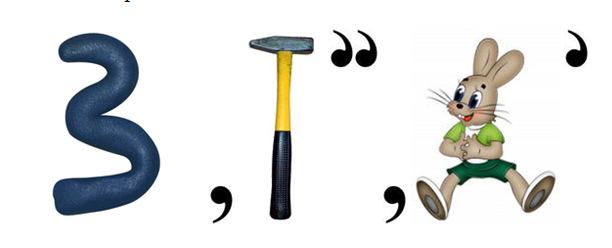 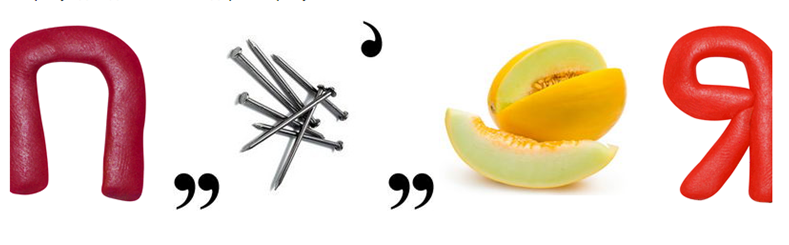 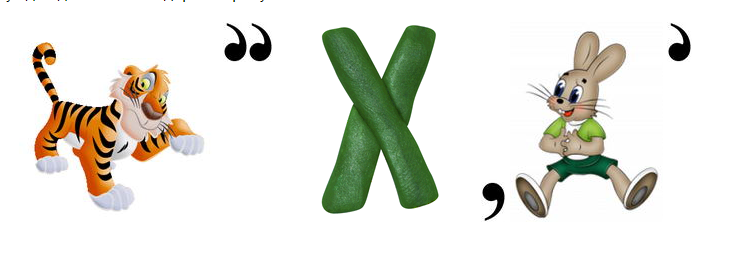 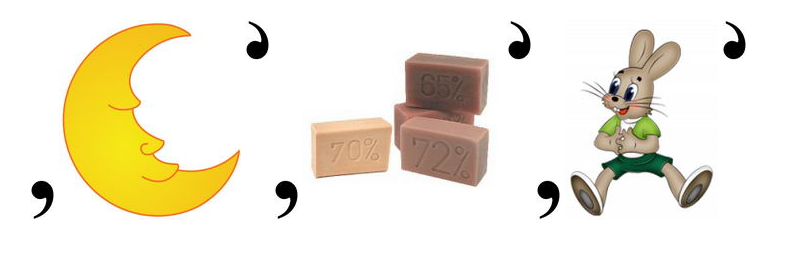 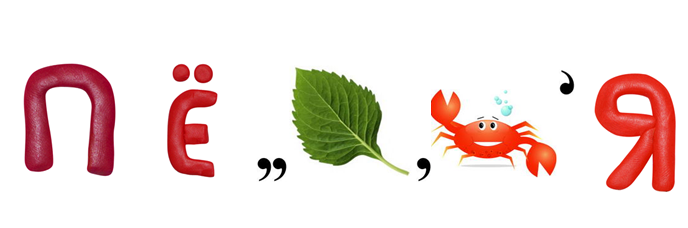 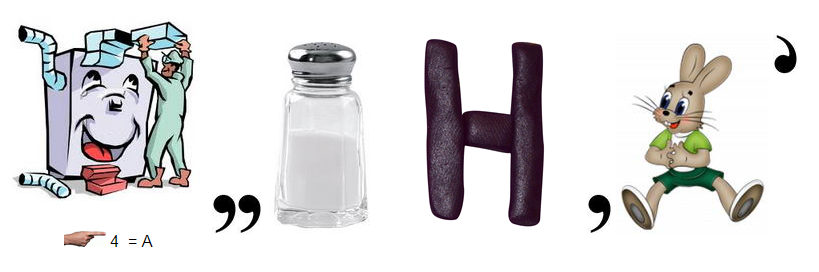 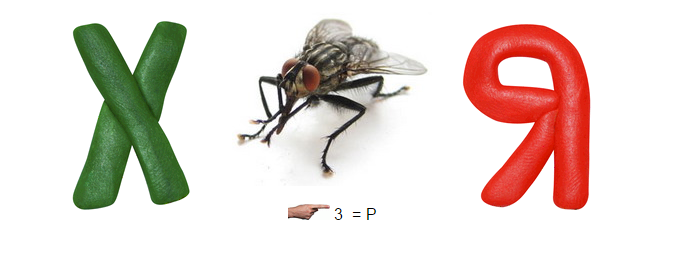 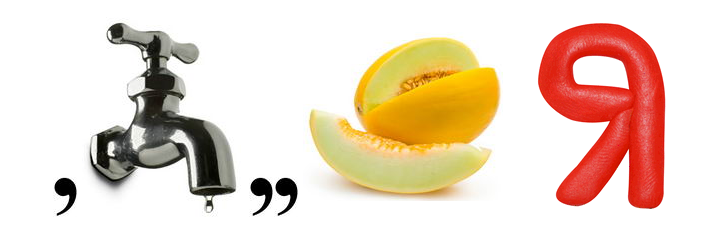 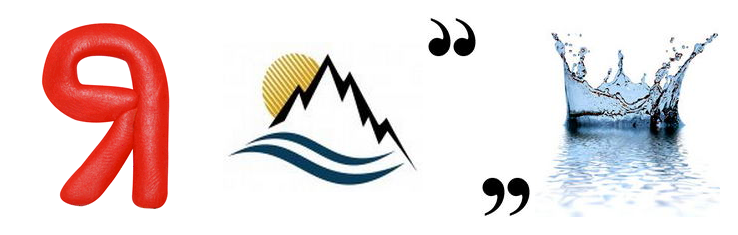 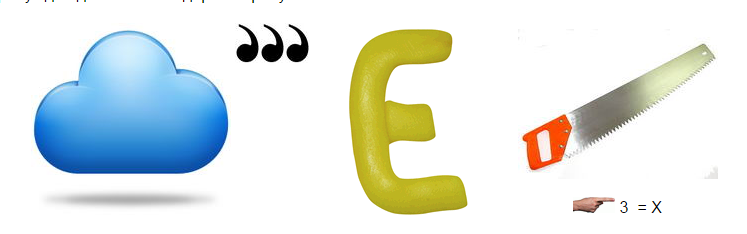 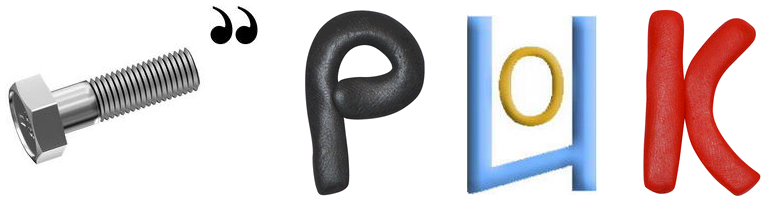 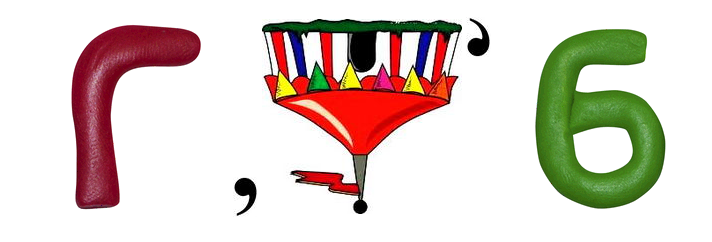 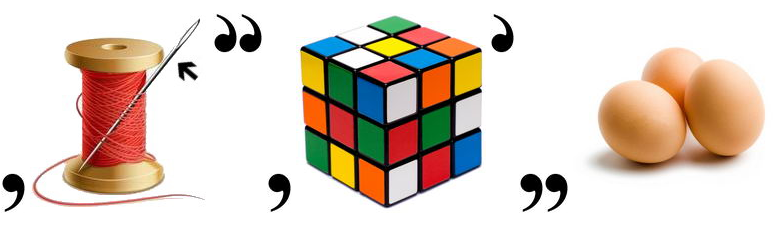 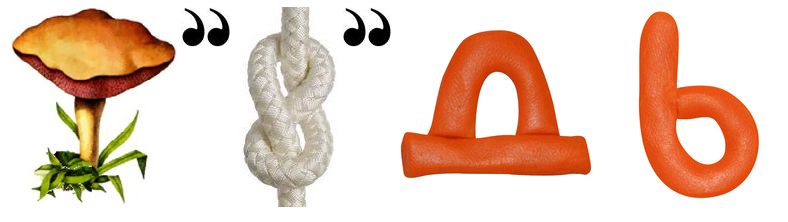 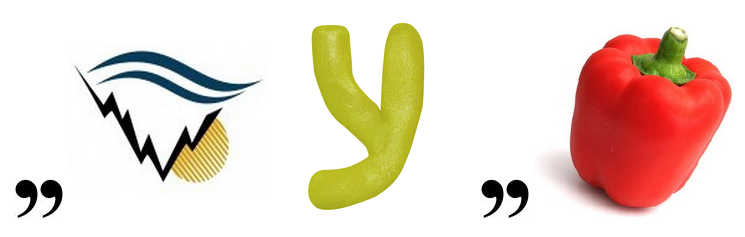 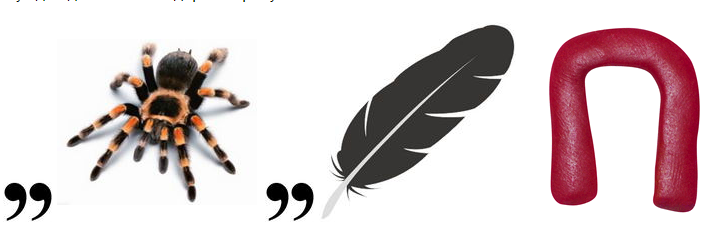 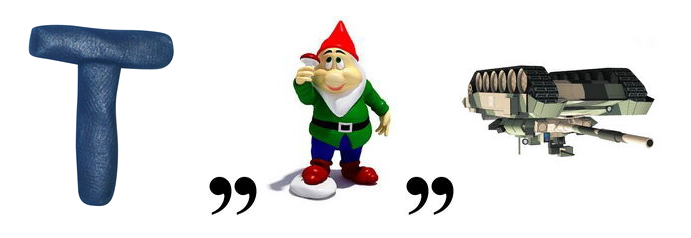 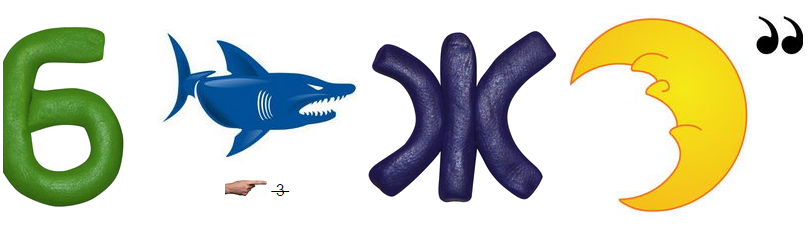 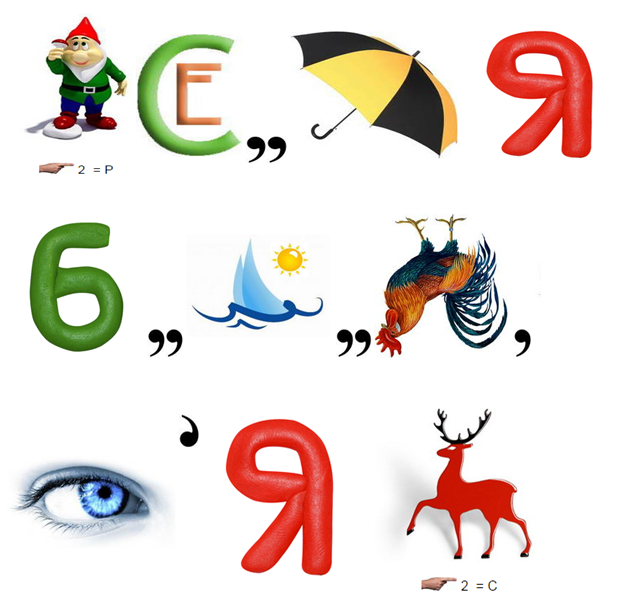 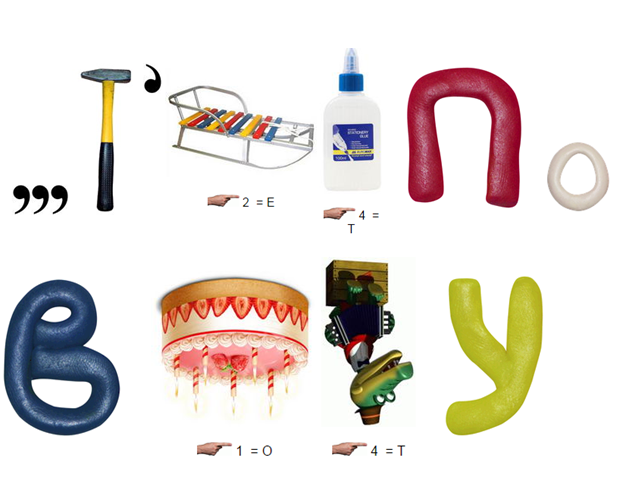 Отгадай загадку

Прошла по лугам,
По лесам, по полям,
Припасы она заготовила нам,
Упрятала их в погреба, в закрома,
Сказала: «За мною нагрянет зима!
Отгадай загадку

Опустел в деревне сад,Паутинки вдаль летят,И на южный край землиПотянулись журавли.Распахнулись двери школ.Что за месяц к нам пришел?
Отгадай загадку

Всё мрачней лицом природа:Почернели огороды, оголяются леса,Мокнут птичьи голоса,Мишка в спячку завалился.Что за месяц к нам явился?
Отгадай загадку

Поле черно – белым стало;Падает то дождь, то снег,А ещё похолодало –Льдом сковало воды рек.Мёрзнет в поле озимь ржи.Что за месяц, подскажи?
Спасибо за внимание!